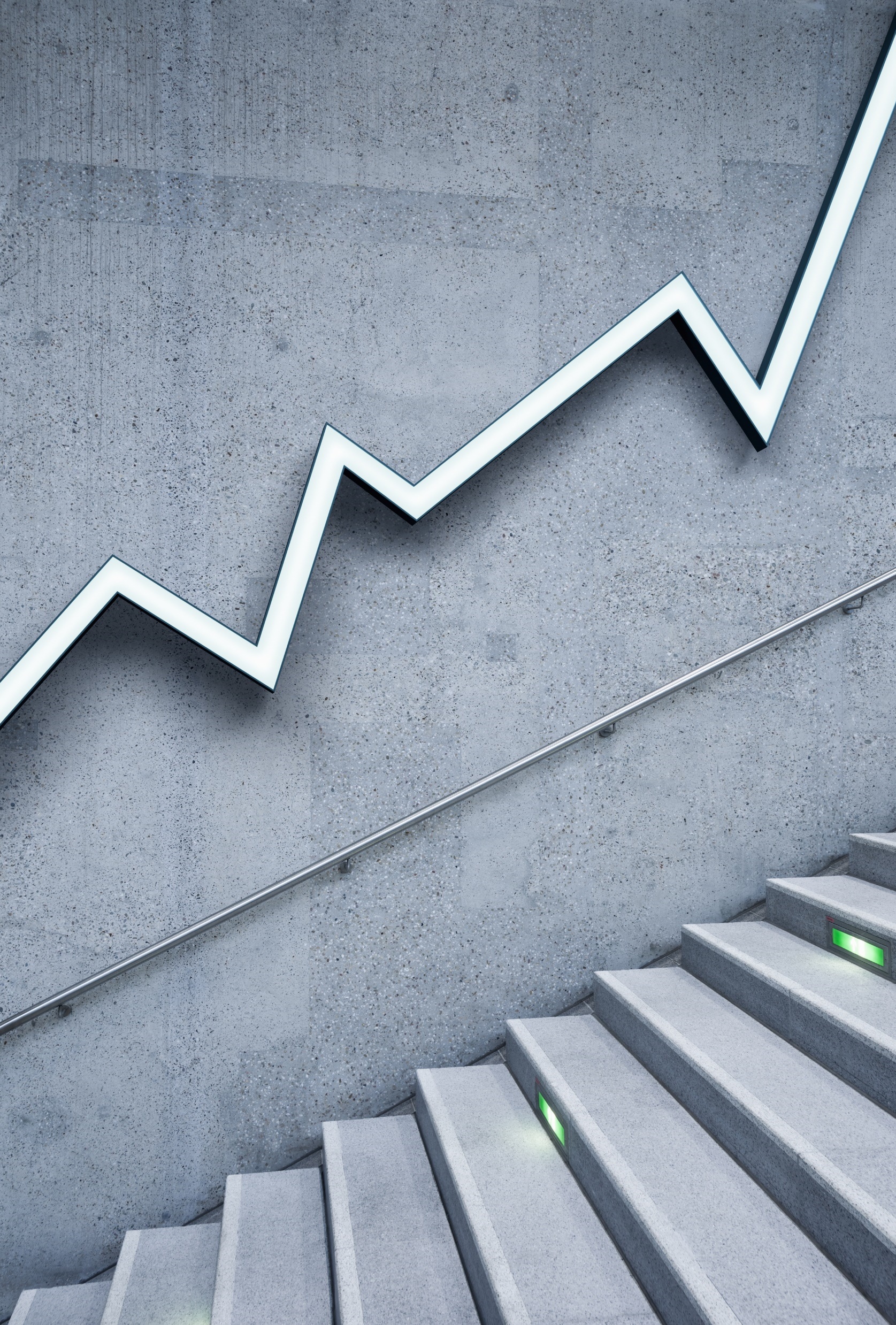 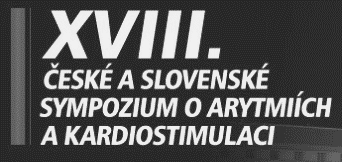 VIRTUÁLNÍ REALITA VKARDIOLOGII
Otakar jiravský
FILIP JiravskÝ
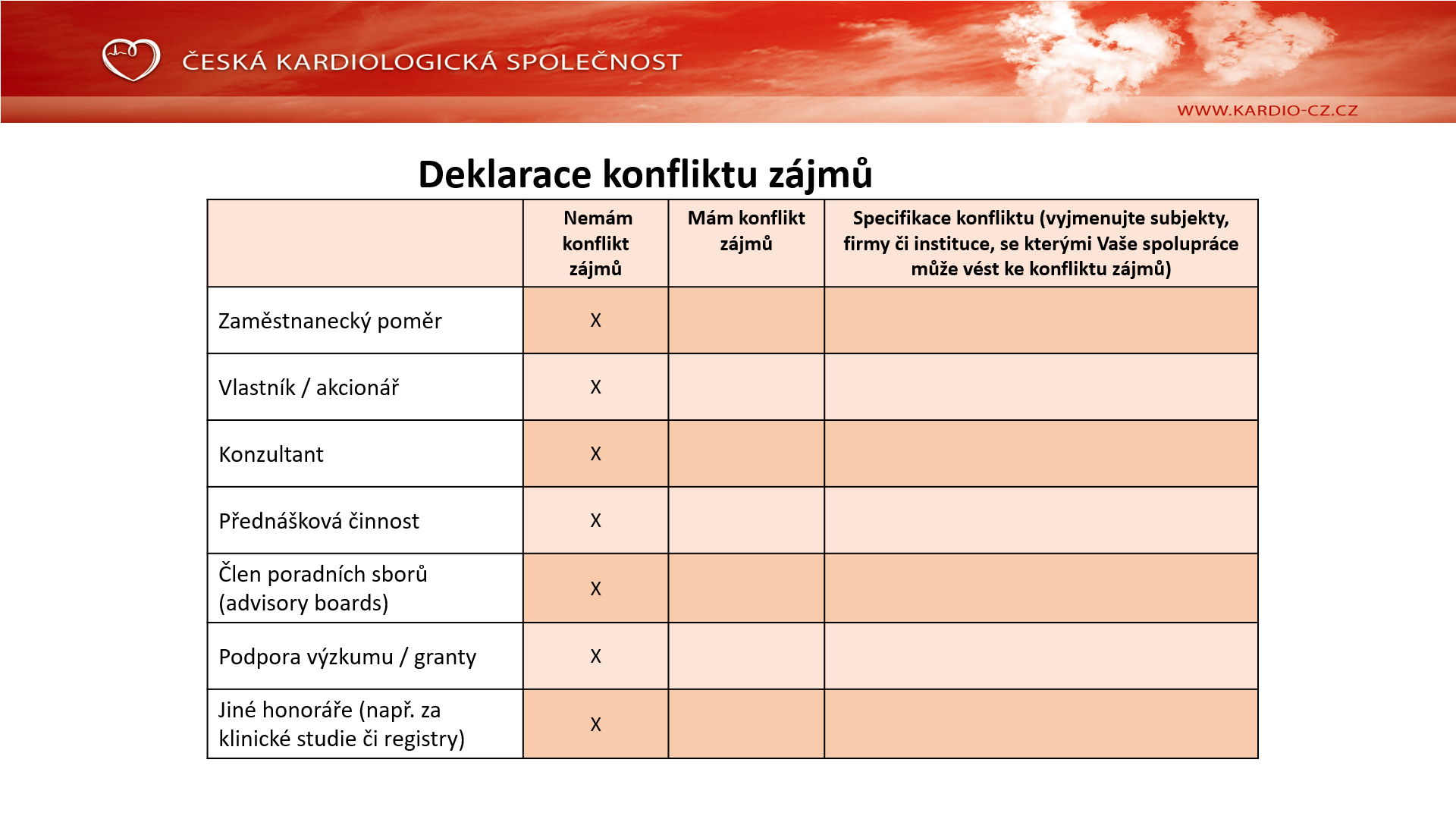 ARVRXR
EDUKACE ZDRAVOTNÍKŮ
EDUKACE PACIENTŮ
PŘEDOPERAČNÍ PŘÍPRAVA
? CESTA NA SÁL ?
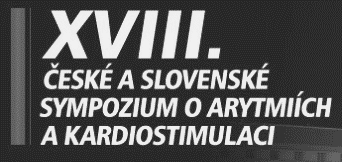 agenda
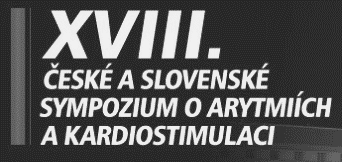 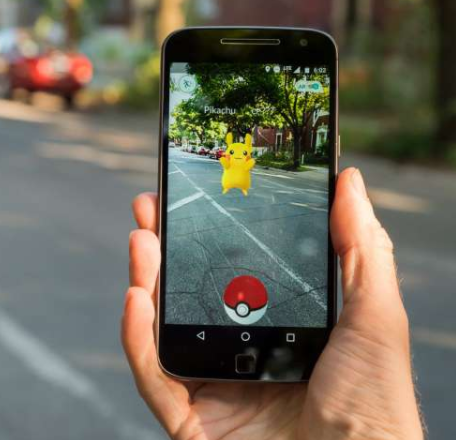 AUGMENTOVANÁ REALITAARaugmented realityrozšířená realita
Rozšířená realita je neinteligentní spojení fyzického a digitálního světa
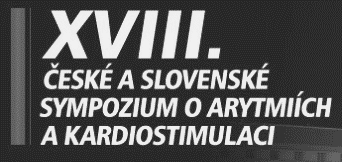 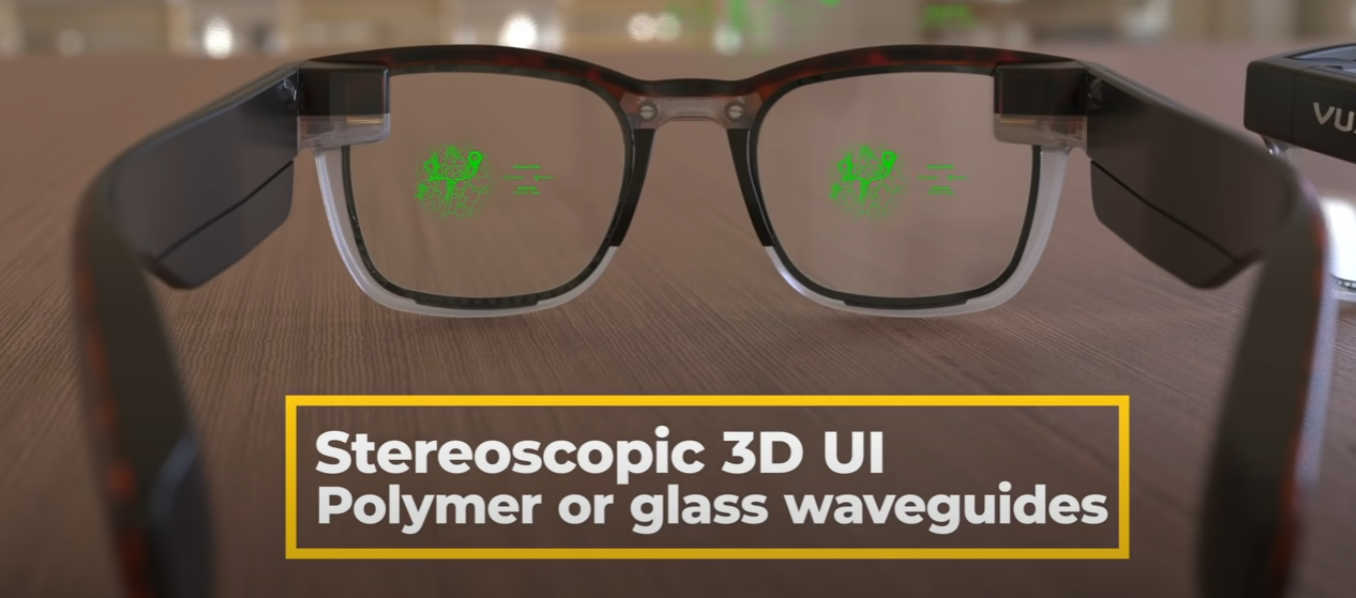 AUGMENTOVANÁ REALITAARaugmented realityrozšířená realita
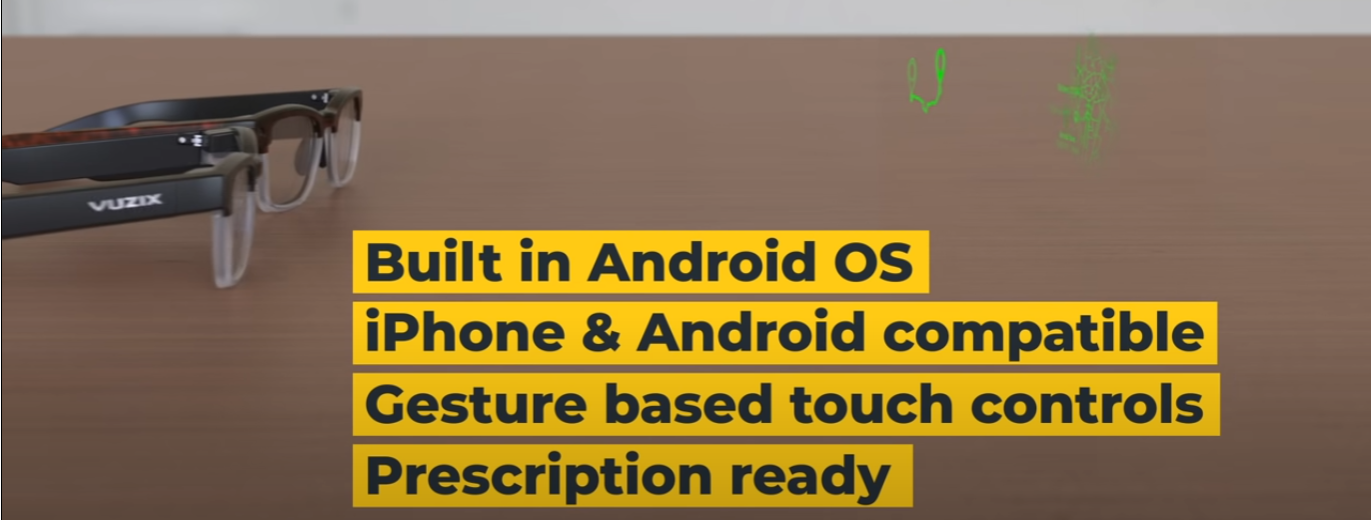 www.vuzix.com
https://youtu.be/UbWiCzpnCTY
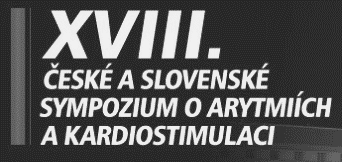 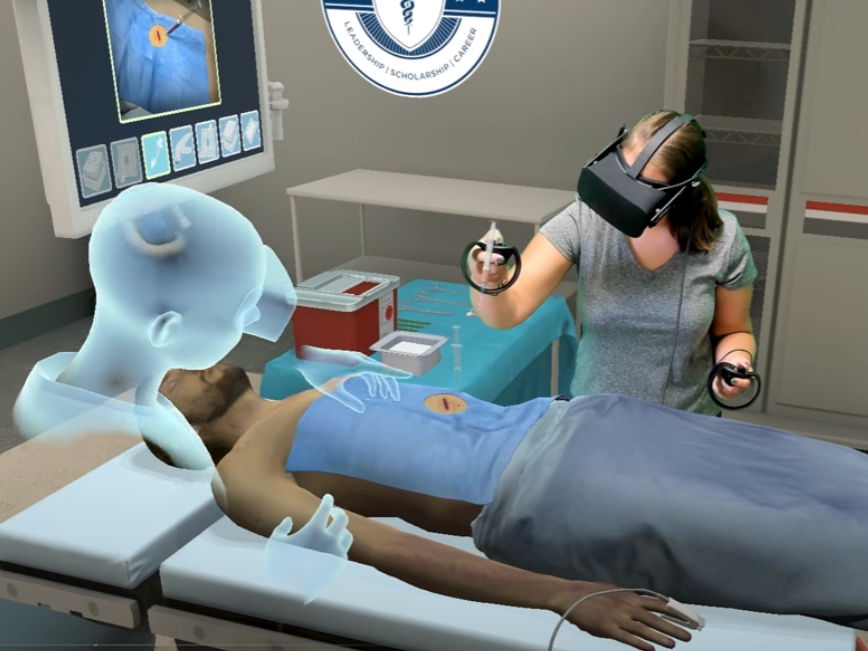 VIRTUÁLNÍ REALITAVRvirtual reality
Virtuální realita je stereoskopická projekce digitálního světa
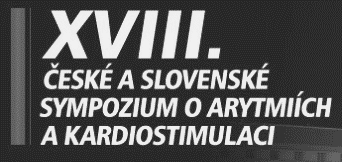 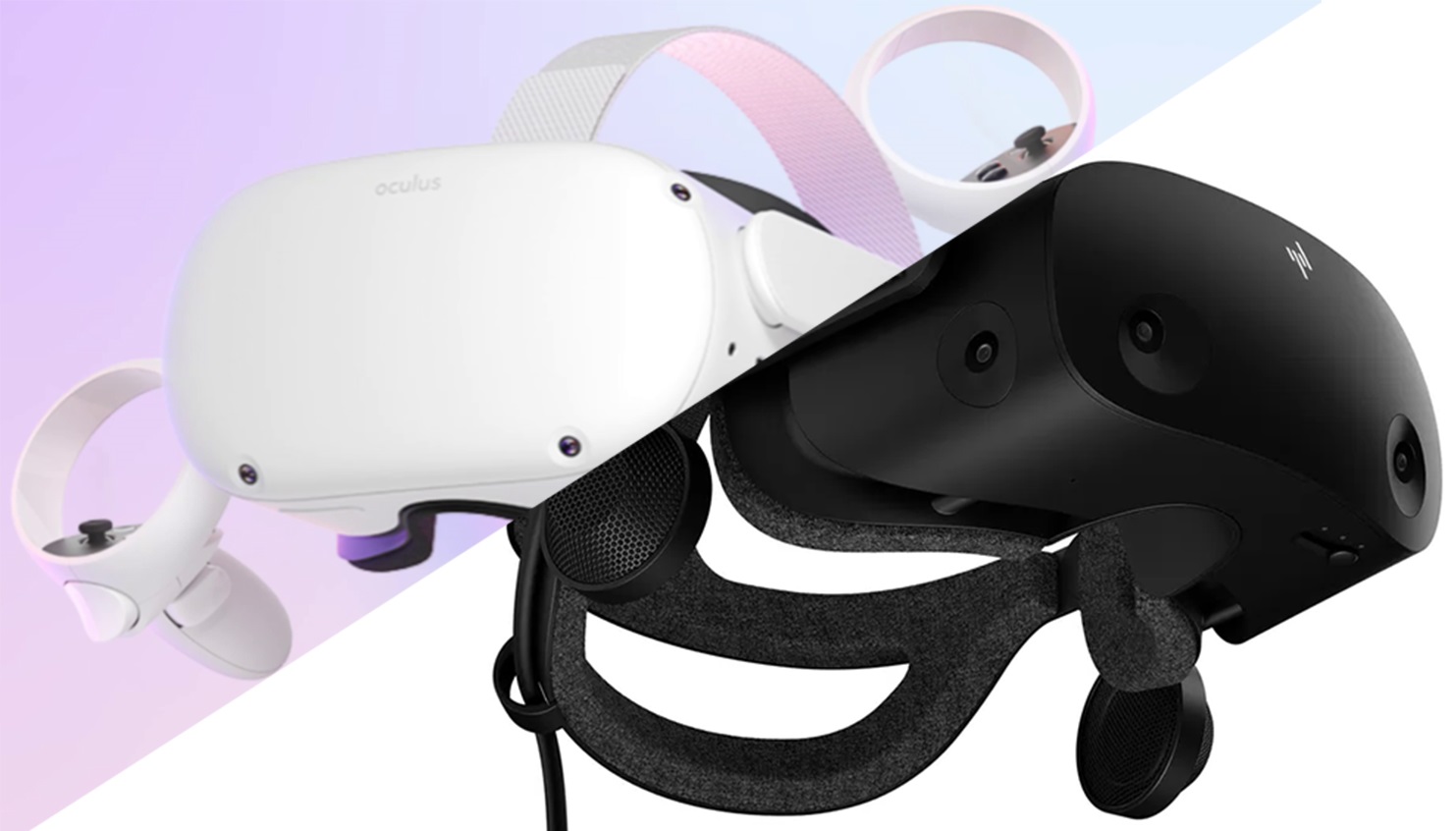 VIRTUÁLNÍ REALITAVRvirtual reality
Oculus Quest 2 … HP Reverb G2 … XTAL 8K
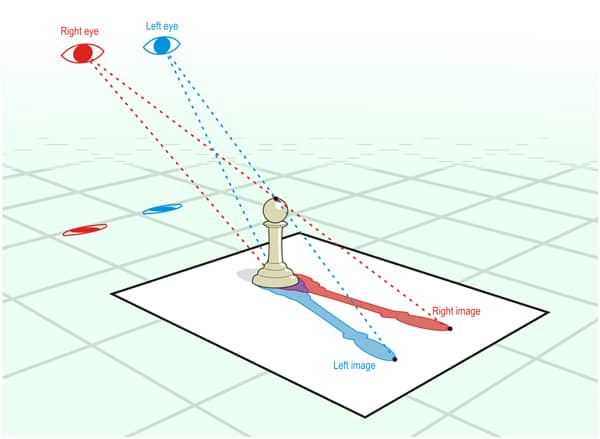 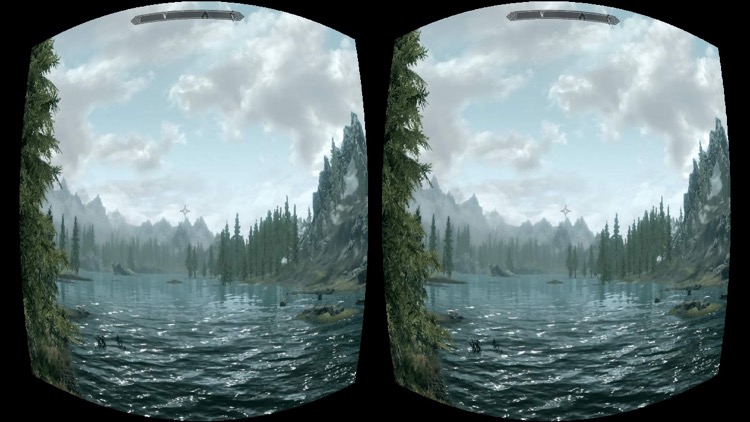 https://youtu.be/-Kovxf6g0mo
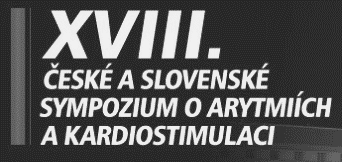 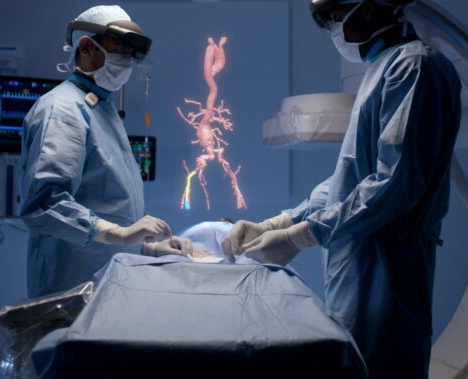 SMÍŠENÁ REALITAMR  =(VR+AR)(XR)mixed realityextended reality
Smíšená realita je inteligentní kombinací fyzického a digitálního světa
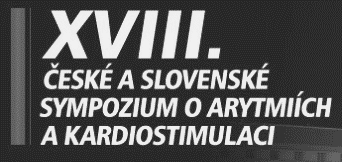 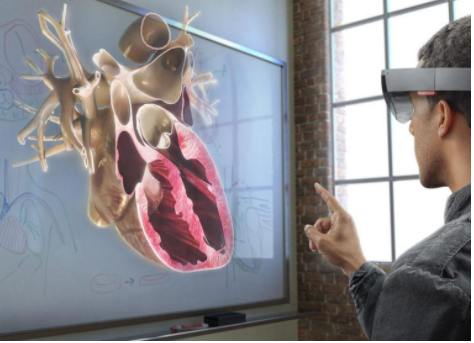 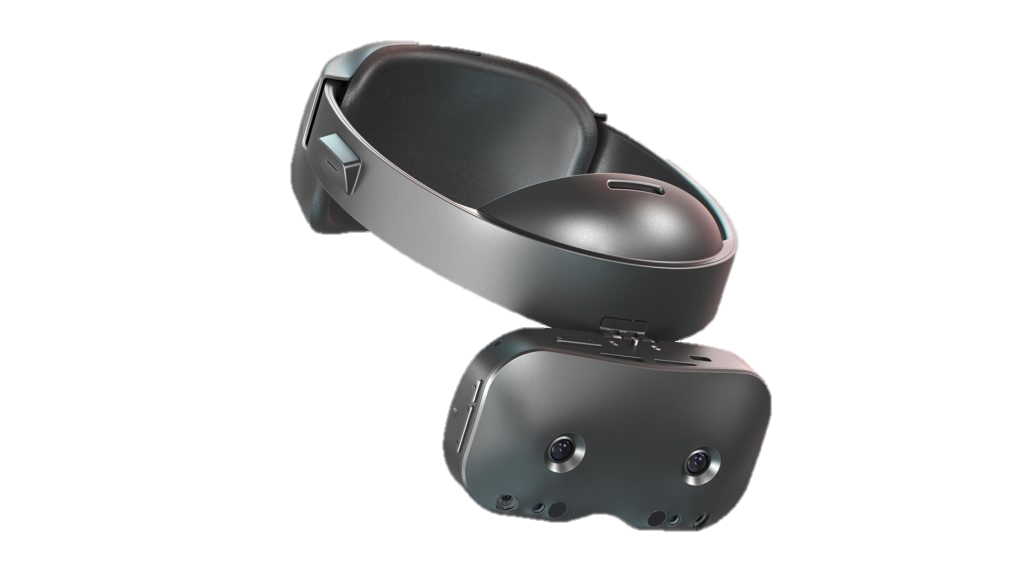 SMÍŠENÁ REALITAMR  =(VR+AR)(XR)mixed realityextended reality
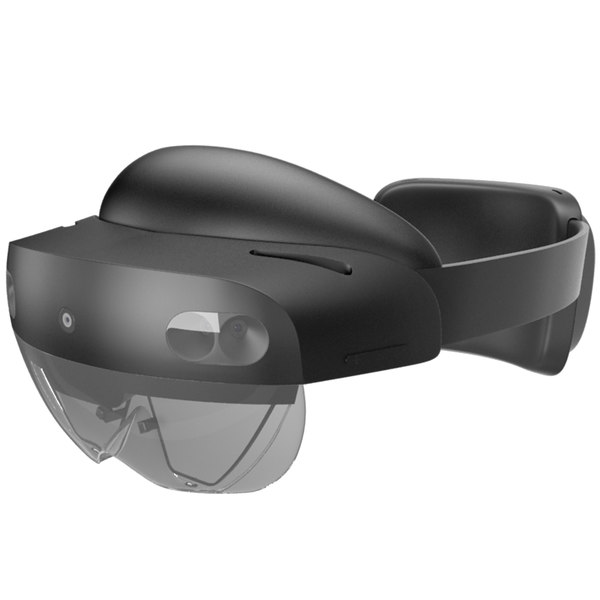 Lynx R-1
https://youtu.be/uIHPPtPBgHk
Microsoft Hololens 2
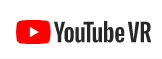 360 st. videa – VR youtube    https://vr.youtube.com
cizí
vlastní … např.  https://vreducation.cz

 aplikace pro AR/VR/XR … 
	Standalone (AIO) – Oculus Quest 2, HTC FOCUS 3 
	Tethered PC (kabel/wifi) – HP Reverb G2 (kabel), Oculus Quest 2 (wifi)

Prohlížení vlastních dat
Celý DICOM … Medical Holodeck/Radiant
Vlastní modely 
3Dslicer
Mimics Innovation Suite
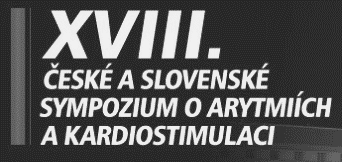 CO ZOBRAZOVAT
čili
OBSAH PRO AR/VR/XR
EDUKACE ZDRAVOTNÍKŮ
EDUKACE PACIENTŮ
PŘEDOPERAČNÍ PŘÍPRAVA
PERIOPERAČNÍ SUPPORT
POOPERAČNÍ REHABILITACE
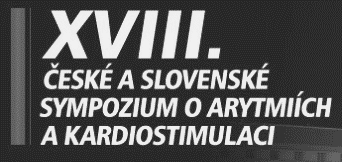 Medical Holodeck 
	(https://www.medicalholodeck.com/)
	Anatomy Master XR
	Dissection Master XR
Anatomy Viewer VR 
	(https://store.steampowered. com/app/925830/VR_Anatomy/)
3D Organon VR Anatomy 
	(https://www.3dorganon.com/)
Lifesaver VR app
	(https://lifesavervr.org.uk)
The Stanford Virtual Heart 
(https://www.stanfordchildrens.org/en/innovation/virtual-reality/stanford-virtual-heart)
HoloAnatomy
(https://case.edu/hololens/)
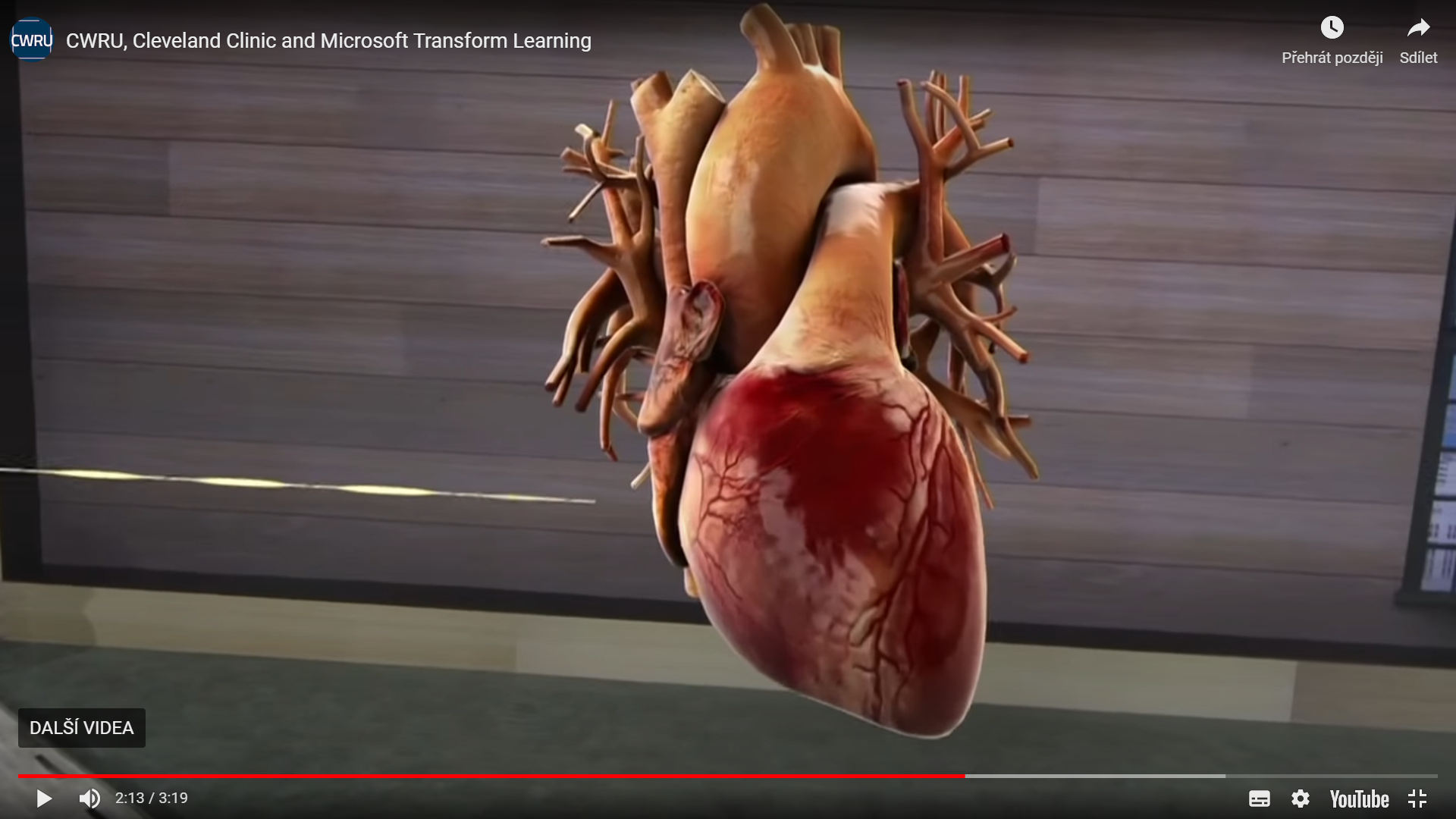 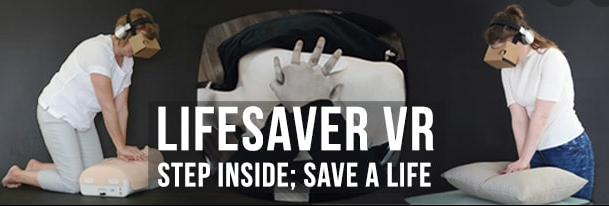 EDUKACE ZDRAVOTNÍKŮ
EDUKACE PACIENTŮ
PŘEDOPERAČNÍ PŘÍPRAVA
PERIOPERAČNÍ SUPPORT
POOPERAČNÍ REHABILITACE
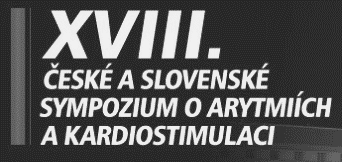 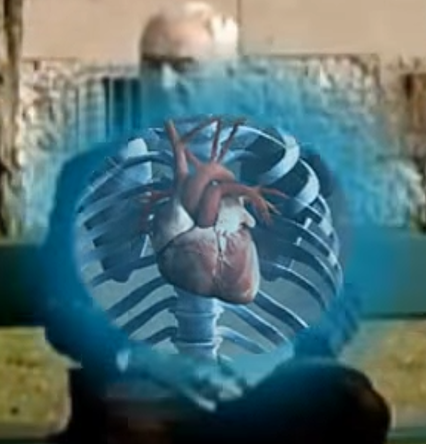 Oculus STUDY
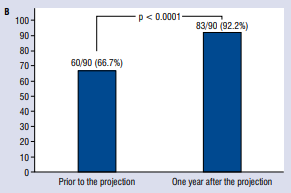 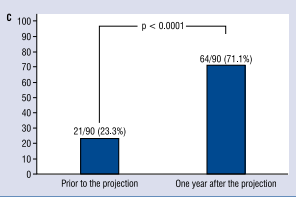 Balsam P, et al. OCULUS study: in Cardiol J 2019
EDUKACE ZDRAVOTNÍKŮ
EDUKACE PACIENTŮ
PŘEDOPERAČNÍ PŘÍPRAVA
PERIOPERAČNÍ SUPPORT
POOPERAČNÍ REHABILITACE
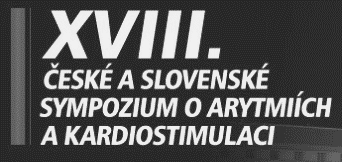 A Virtual Reality System for Improved Image-based Planning of Complex Cardiac Procedures
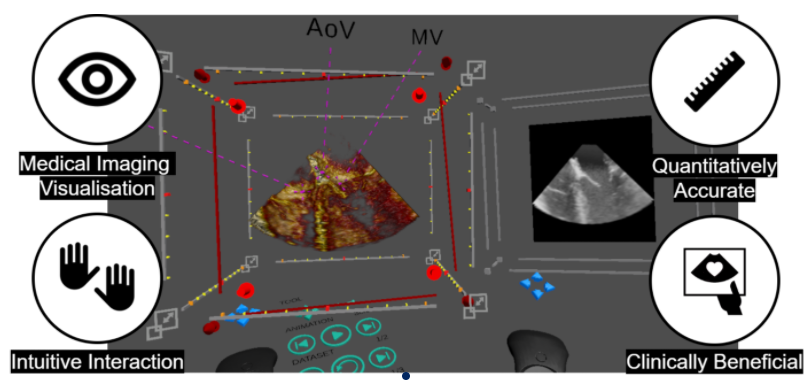 Deng S et at in  J. Imaging 2021
EDUKACE ZDRAVOTNÍKŮ
EDUKACE PACIENTŮ
PŘEDOPERAČNÍ PŘÍPRAVA
PERIOPERAČNÍ SUPPORT
POOPERAČNÍ REHABILITACE
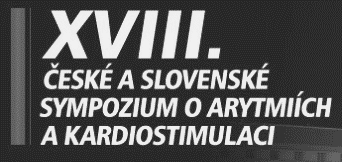 Medical Holodeck

Vizualizace vlastních DICOM dat
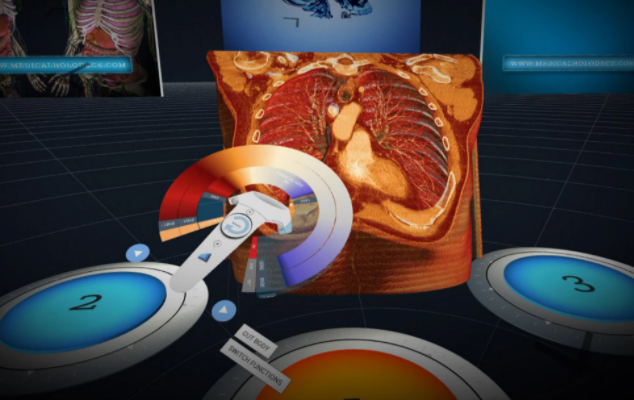 EDUKACE ZDRAVOTNÍKŮ
EDUKACE PACIENTŮ
PŘEDOPERAČNÍ PŘÍPRAVA
PERIOPERAČNÍ SUPPORT
POOPERAČNÍ REHABILITACE
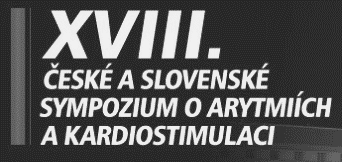 3d slicer.org
Tvorba vlastních modelů pro hlubší porozumění netypických anatomií, vztahů, rozměrů a úhlů
Největší přínos je obtížně měřitelný …ale
Méně stresu
Pocit známého prostředí
….. Větší rychlost a bezpečnost ?
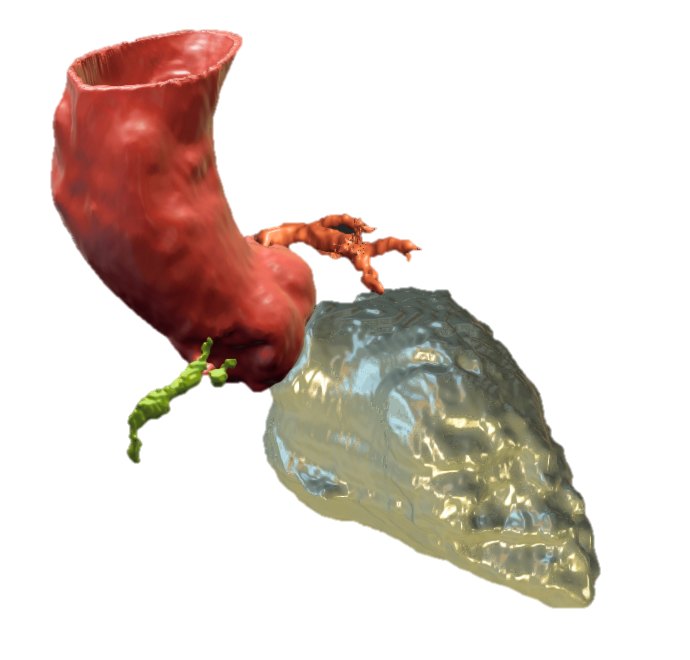 EDUKACE ZDRAVOTNÍKŮ
EDUKACE PACIENTŮ
PŘEDOPERAČNÍ PŘÍPRAVA
PERIOPERAČNÍ SUPPORT
POOPERAČNÍ REHABILITACE
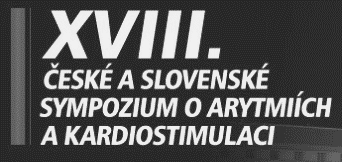 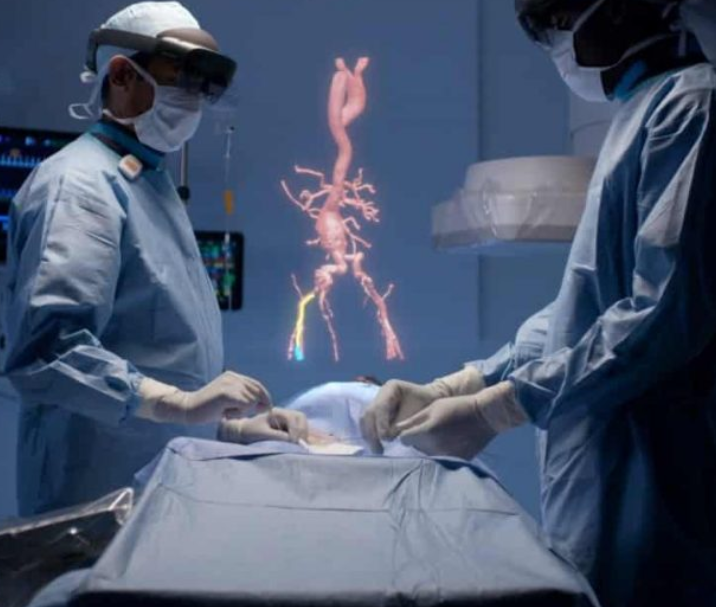 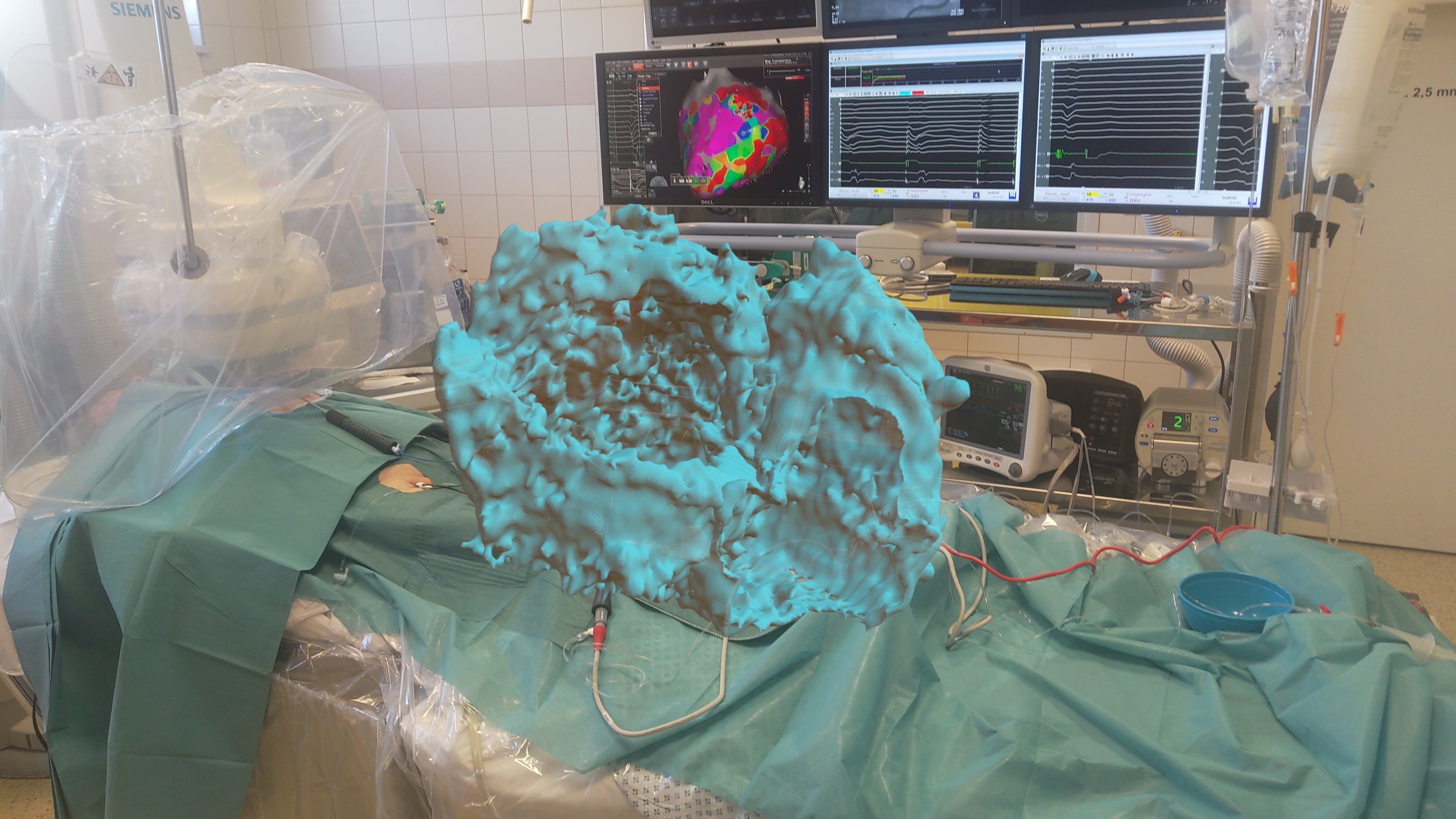 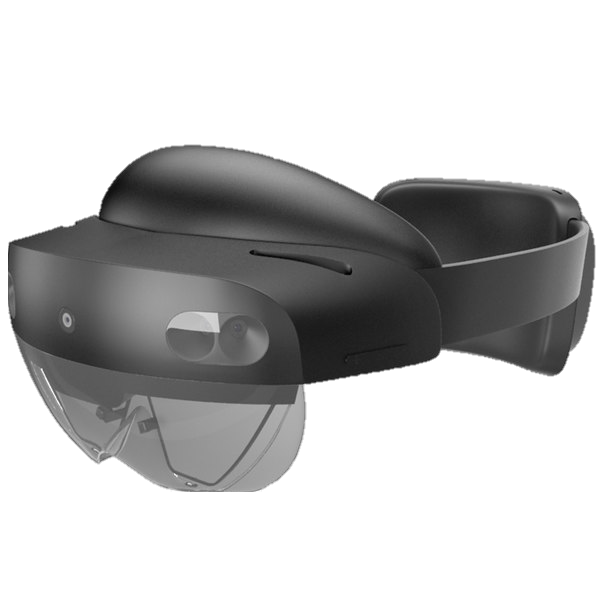 EDUKACE ZDRAVOTNÍKŮ
EDUKACE PACIENTŮ
PŘEDOPERAČNÍ PŘÍPRAVA
PERIOPERAČNÍ SUPPORT
POOPERAČNÍ REHABILITACE
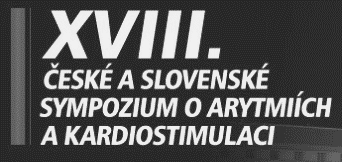 Perioperační support pacienta
Virtual Reality for Sedation During Atrial Fibrillation Ablation in Clinical Practice: Observational Study
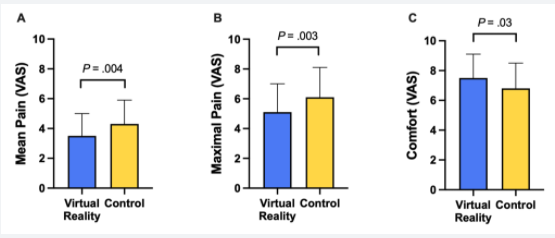 Roxburgh T et at in Journal of Medical Internet Research 2021
EDUKACE ZDRAVOTNÍKŮ
EDUKACE PACIENTŮ
PŘEDOPERAČNÍ PŘÍPRAVA
PERIOPERAČNÍ SUPPORT
POOPERAČNÍ REHABILITACE
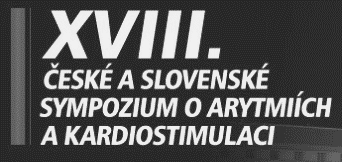 Virtual reality and video games in cardiac rehabilitation programs
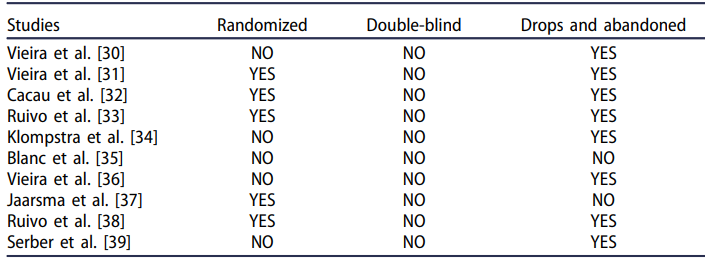 Bravo S-G. et al in Disability and Rehabilitation 2021
www.vrvitalis.cz
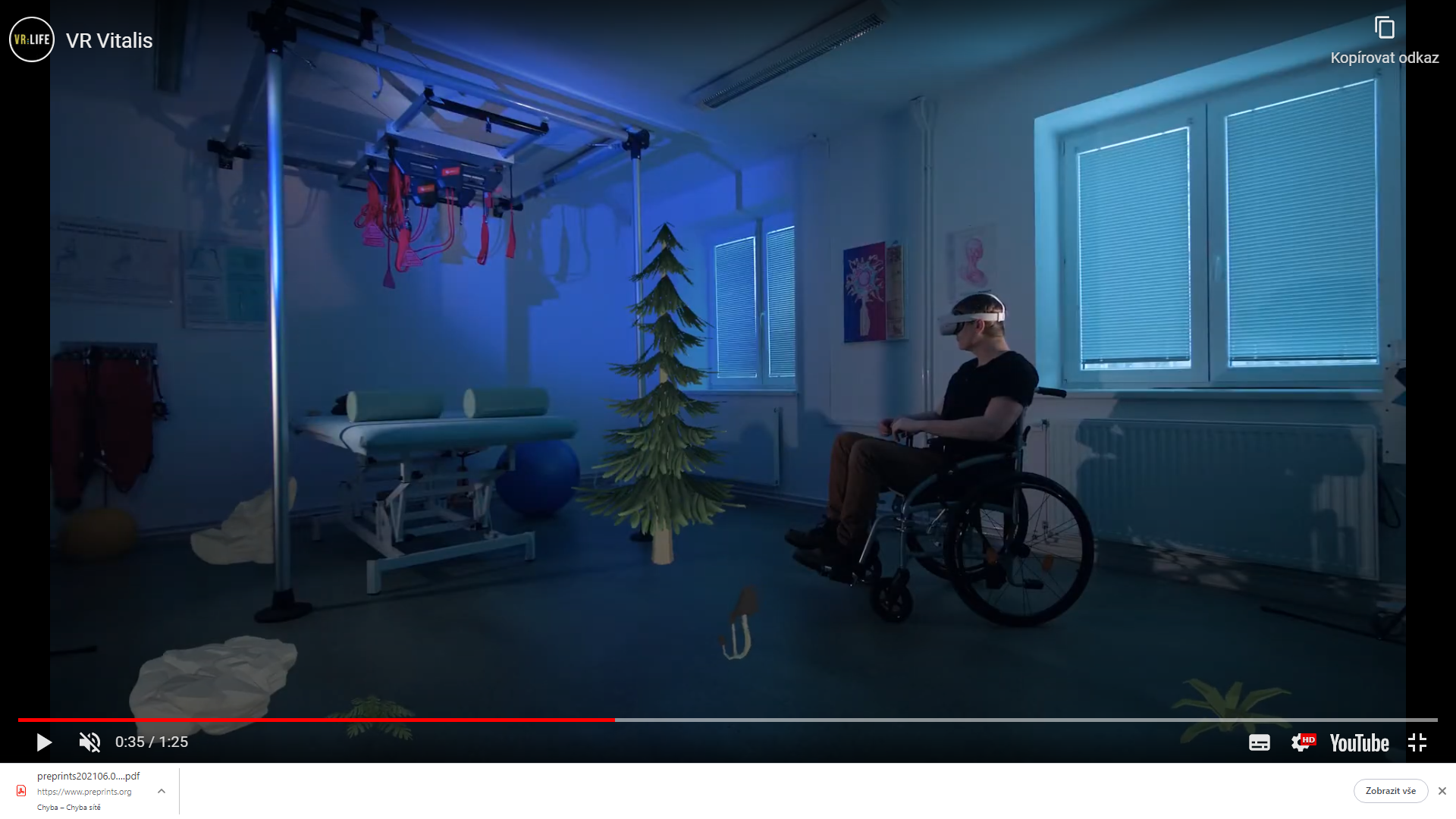 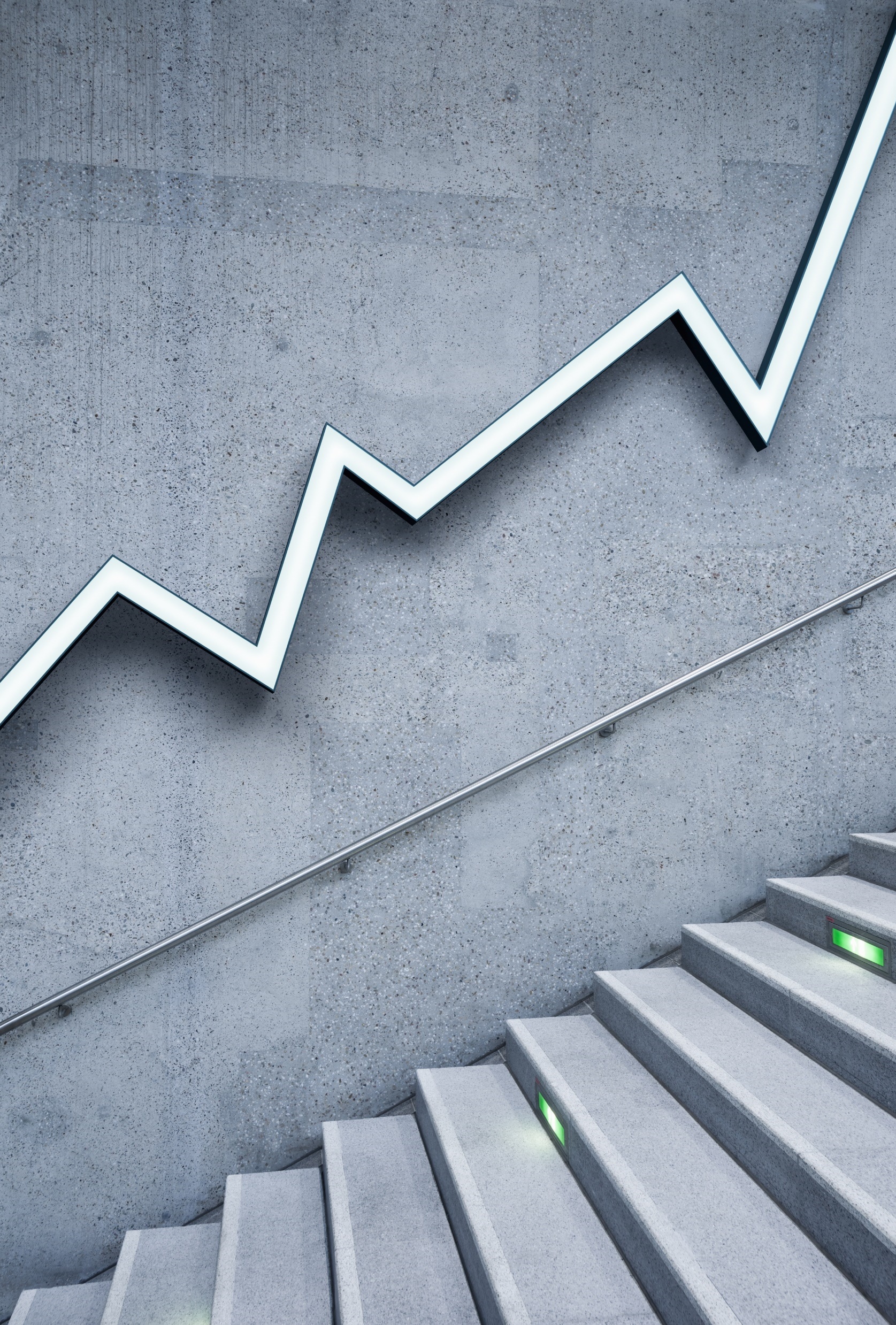 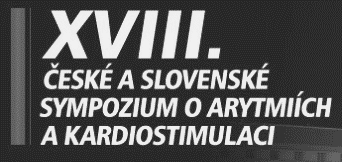 VIRTUÁLNÍ REALITA V KARDIOLOGII(bude) ovlivňovat našiBUDOUCNOST
Otakar jiravský
FILIP JIRAVSKÝ